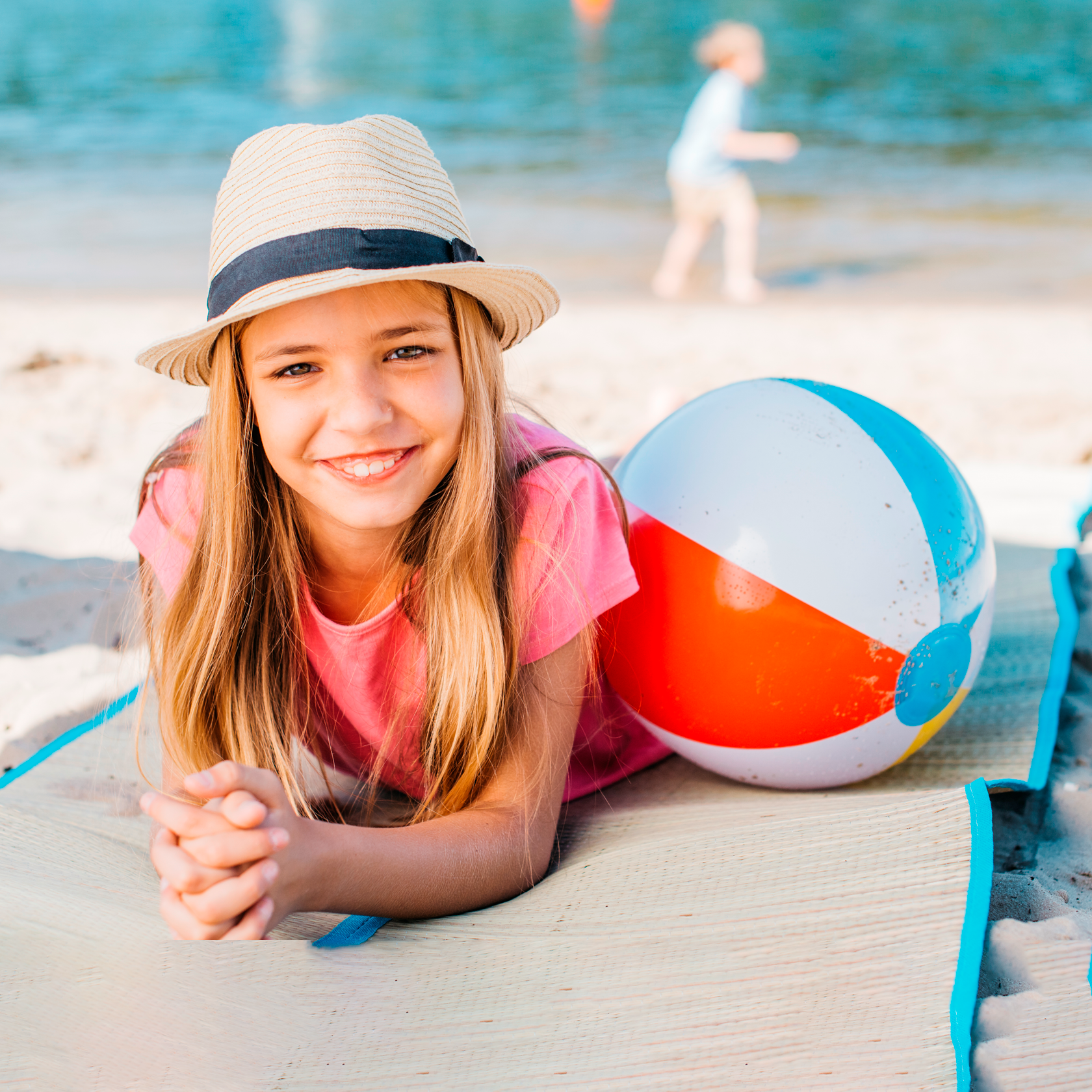 Как получить путевку в детский лагерьили санаторий
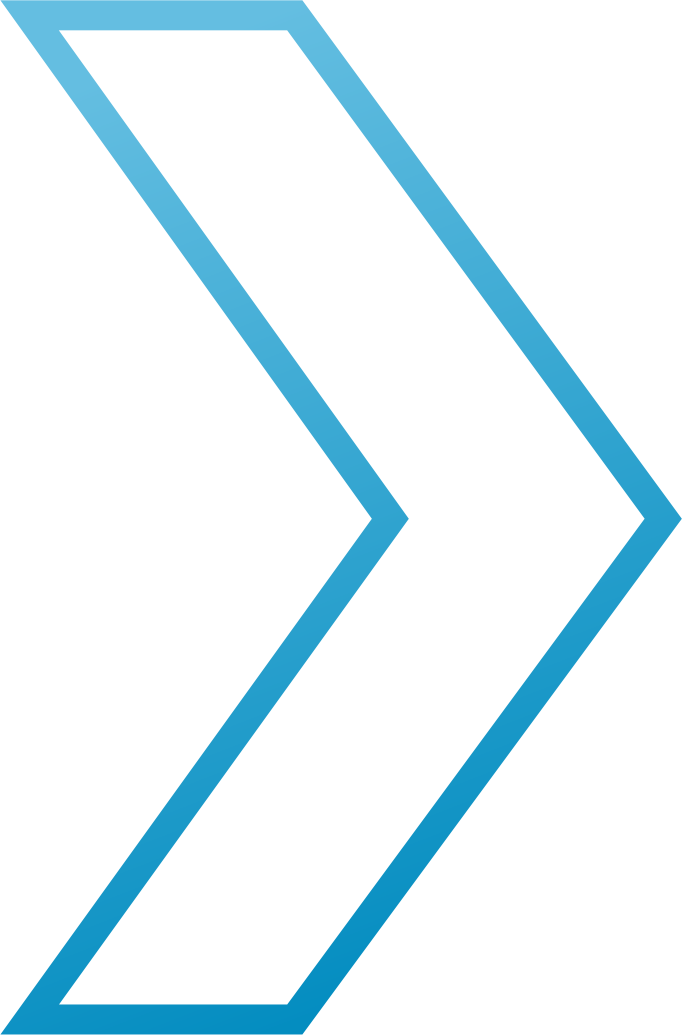 minobr.donland.ru
Детский лагерь должен состоять в реестре лагерей или перечне санаторно-курортных учреждений
В каждом субъекте РФ ведется реестр лагерей – это перечень действующих лагерей, которые имеют все необходимые разрешения для работы. 
    
Ознакомиться с реестром лагерей Ростовской области можно на сайте уполномоченного органав сфере детского отдыха субъекта,где планируется отдых.
     
Перечень размещен на сайтеминобразования Ростовской области
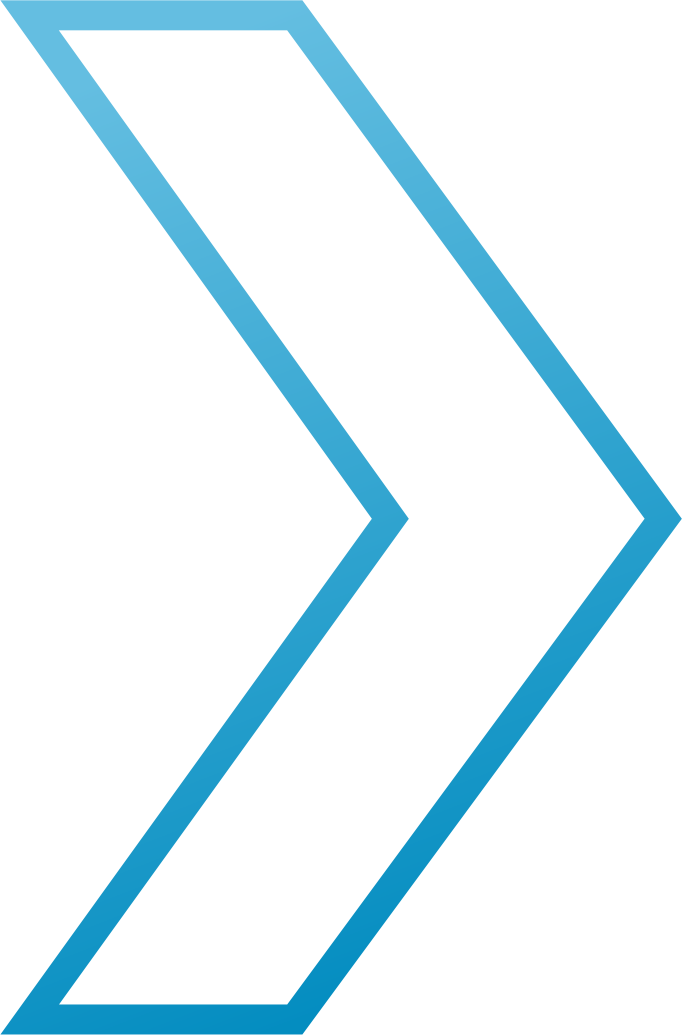 minobr.donland.ru
Государство компенсирует стоимость путевкиисходя из доходов семьи
детям из малоимущих семей, детям участников СВО, детям-сиротами детям, оставшимсябез попечения родителей
100%
немалоимущим семьям с доходом, не превышающим 150% прожиточного минимума
90%
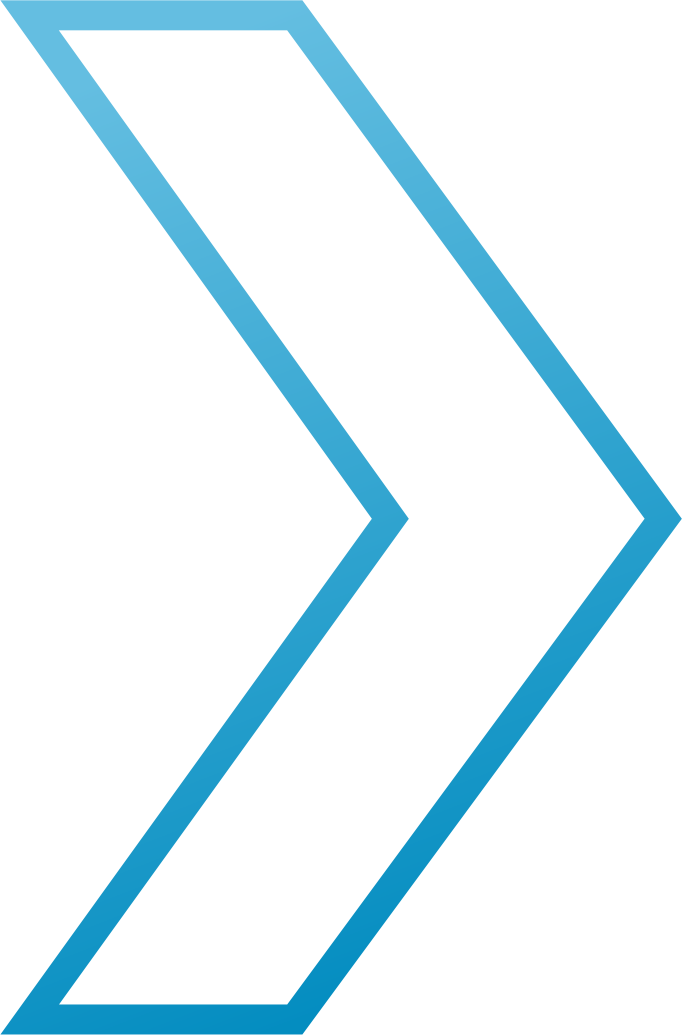 50%
для семей, не относящихсяк вышеназванным
minobr.donland.ru
Условия для получения компенсации расходовза детский лагерь
Путевка должна быть оплачена лично родителем (законным представителем). 
 
Возраст ребенка от 6 до 18 лет. 
Наличие регистрации по месту жительства в Ростовскойобласти у ребенка и заявителя-родителя(законного представителя).
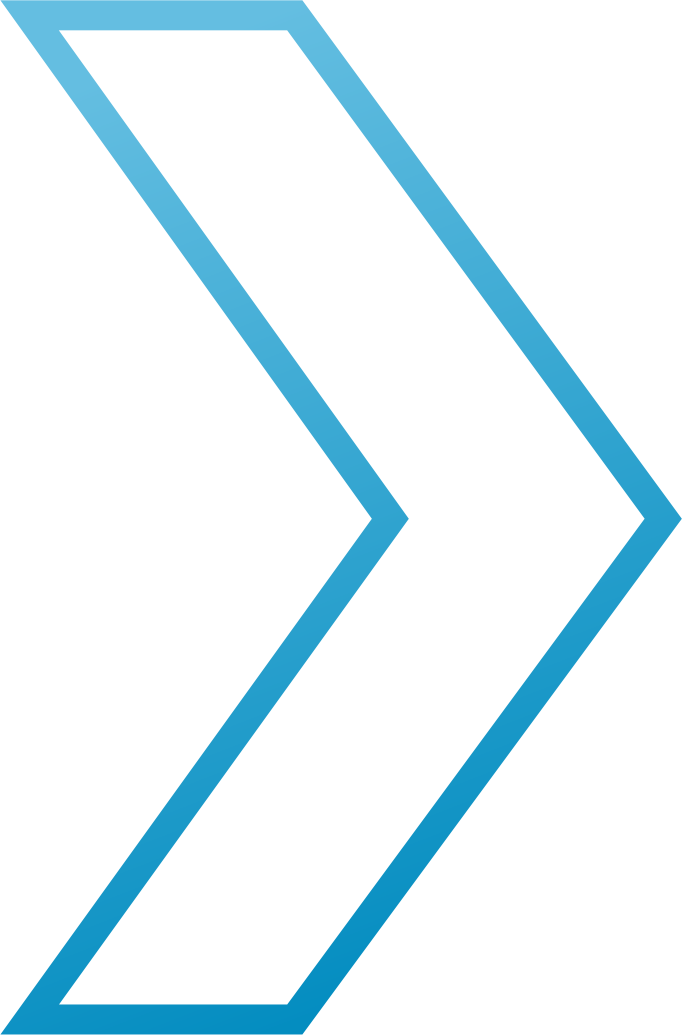 minobr.donland.ru
Величина компенсациине может превышать предельную стоимость путевки:
46 529 руб. – в санаторные лагеря
35 725 руб. – в оздоровительные 								 лагеря 
 
Общее количество дней пребывания ребенка в лагере в течение календарного года не должно превышать 21 день.
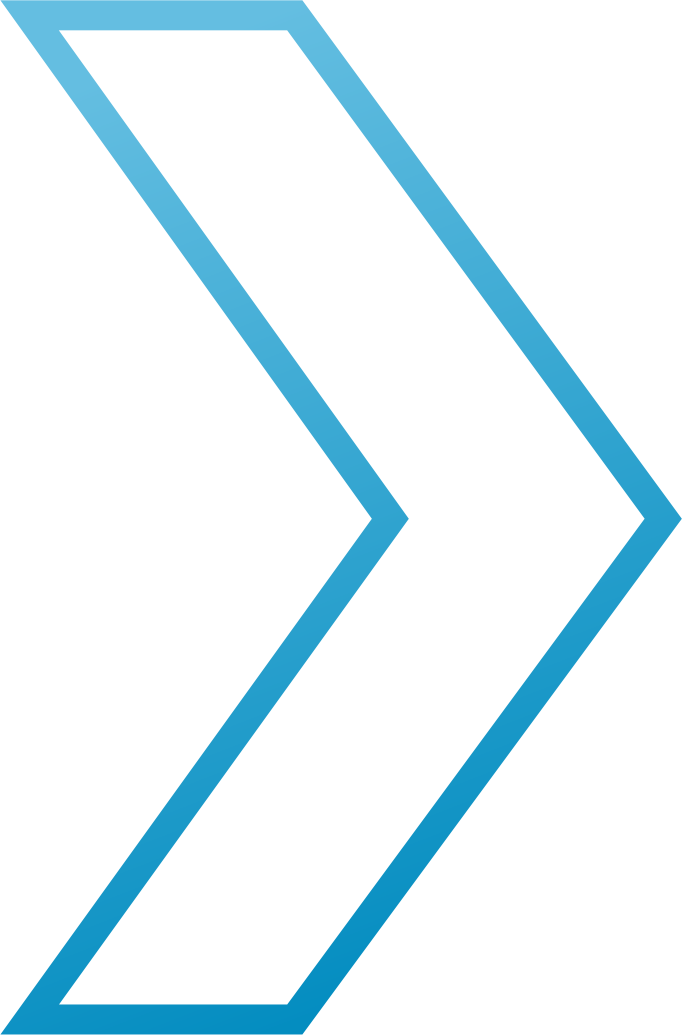 minobr.donland.ru
Какие документы нужны от лагеря для получения компенсации
оригинал договорана приобретение путевки между родителем и организацией
 
оригинал обратного талона путевки (оригинал письма из лагеря, подтверждающего отдых ребенка)
 
кассовый чек или чекоб операции в электроннойсистеме кредитнойорганизации (банка)
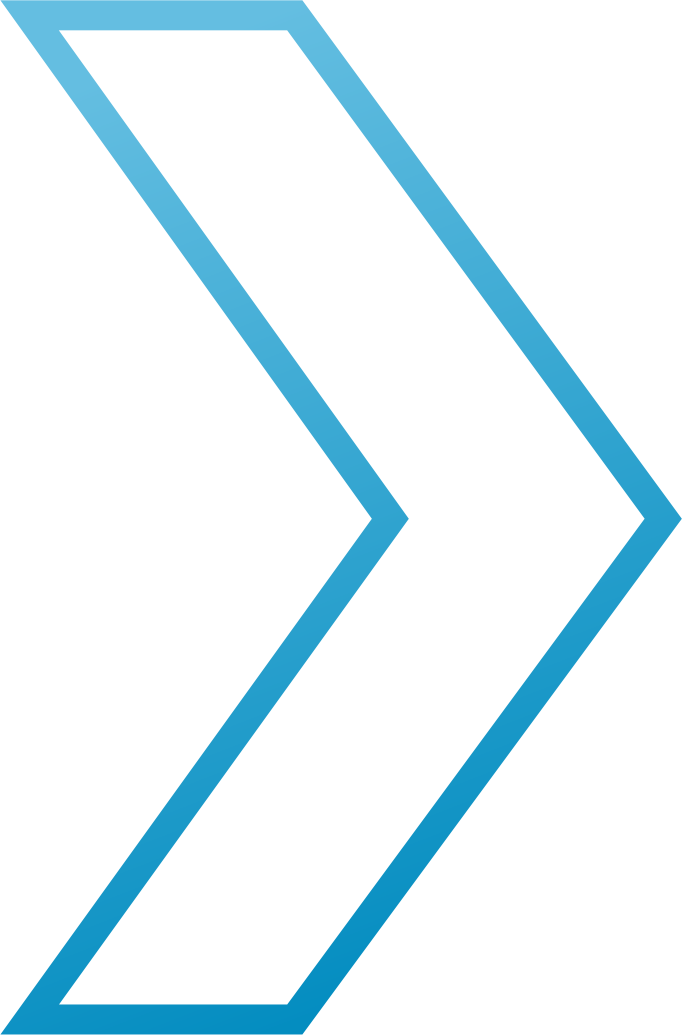 minobr.donland.ru
Родители обращаютсяс заявлениемна компенсацию:
в органы социальной защиты населения по месту регистрациипо месту жительства ребенка
Законные представители детей-сирот и детей, оставшихся без попечения родителей:
в органы управления образованием по месту регистрациипо месту жительства ребенка
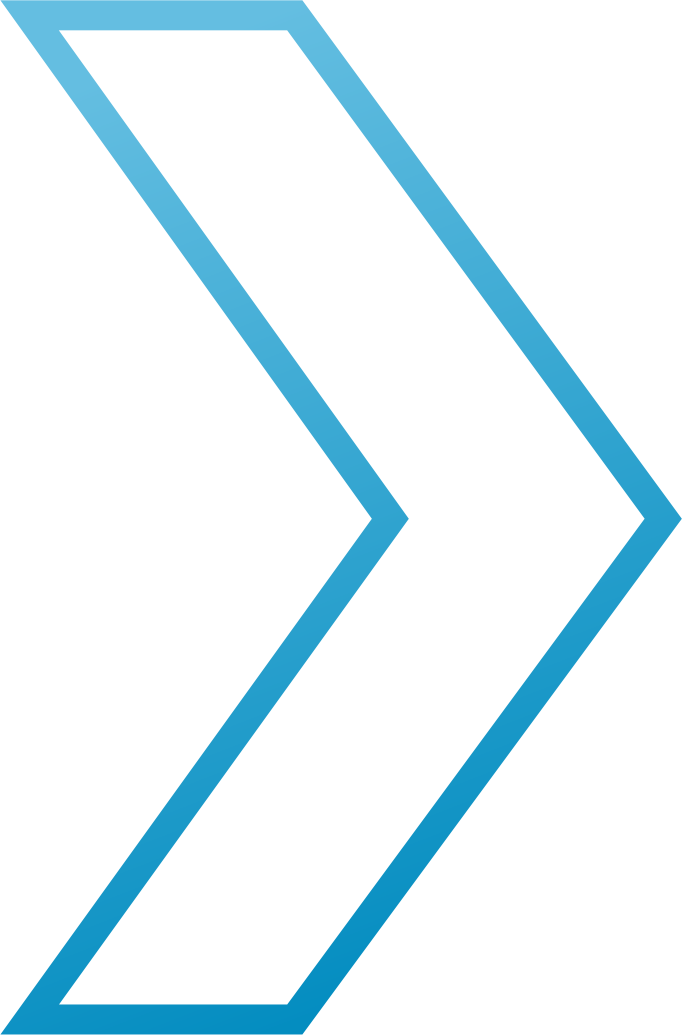 minobr.donland.ru
Бесплатные путевки предоставляются
Органами управления образованием:
детям-сиротам, детям, оставшимся без попечителей родителей
   
Органами социальной защиты населения:
детям из семей, находящимсяв социально опасном положении, 
детям из малоимущих семей, 
детям участников СВО.
minobr.donland.ru
Полезно?
Поделись!
Подробная информацияна сайте минобразования Ростовской области в разделе «Отдых и оздоровление»
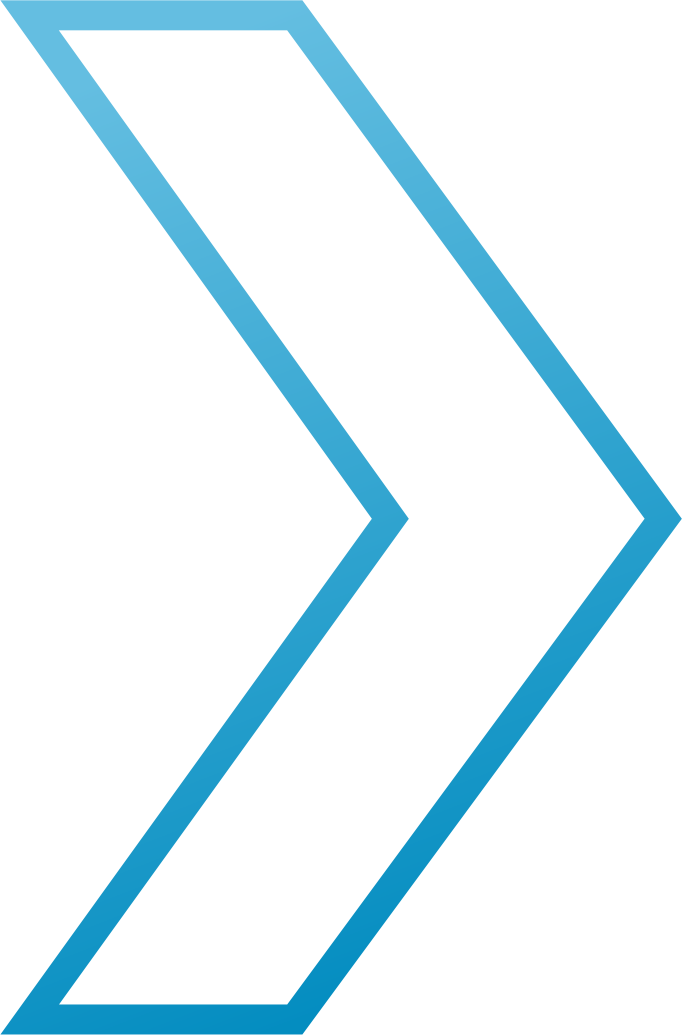 minobr.donland.ru